Interplay of discrete and continous optimization: a case study via submodular function maximization
Chandra Chekuri
Univ. of Illinois, Urbana-Champaign
Univ of Iowa, Oct 30, 2019
The rise of the gradients
But discrete matters too
Interplay is powerful and fun
(at least to me)
Max k-Cover
U = {1, 2, …, m} 
X1, X2, …, Xn each a subset of U
Max k-Cover: Find k sets from X1, X2, …, Xn to maximize union of chosen sets
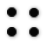 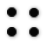 Greedy for Max-k-Cover
For (i = 1 to k) do
Add largest cardinality set in residual instance to solution
Remove covered elements
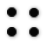 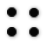 Greedy for Max-k-Cover
For (i = 1 to k) do
Add largest cardinality set in residual instance to solution
Remove covered elements
Theorem: [Nemhauser-Wolsey-Fisher’78] Greedy yields a (1-1/e) approximation. 

Theorem [Feige’98] Unless P = NP, no (1 - 1/e - ε) approximation for Max-k-Cover
A Generalization of Max k-Cover
U = {1, 2, …, m} 
X1, X2, …, Xn each a subset of U. Each set has a color (say red, blue, white)
Can pick only kr red sets , kb blue sets, kw white sets
Theorem: [FNW’78]  Greedy yields a 1/2 approximation. 

Theorem: [Ageev-Sviridenko’04] A (1-1/e)-approximation using LP and pipage rounding.
Abstraction
What makes Greedy work?
Is there a general principle at work?
Yes, submodularity - already pointed out in 70’s by series of papers by Cornuejols, Fisher, Nemhauser, Wolsey and others in the context of maximization and Edmonds in the context of minimization even earlier (60s)
Submodular Set Functions
f(A+j) – f(A) ≥ f(B+j) – f(B)   for all A ⊆ B and j ∉ B
j
A
B
Equivalently
f(A) + f(B) ≥ f(A⋃ B) + f (A ⋂ B) for all A,B  N
Coverage in Set Systems
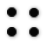 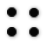 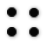 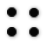 Cut functions in graphs
S
Submodular Set Functions
Monotone: f(A) ≤ f(B) for all A  B
	Example: coverage in set systems, matroid rank function
Non-negative: f(A) ≥ 0 for all A 
	 Example: cut function of directed graphs
Symmetric:  f(A) = f(N\A)  for all A 
      Example: cut function of undirected graphs
This talk: focus on monotone functions
Constrained Submodular Function Maximization
max  f(S)
|S| ≤ k
max  f(S)
	 S is independent set in a matroid
max  f(S)
S is independent in intersection of p matroids
max  f(S)
 A 1S ≤ b
f provided as a value oracle: given S, oracle provides f(S)
Greedy for Submodular Function Maximization
max  f(S)
|S| ≤ k
Theorem: [Nemhauser-Wolsey-Fisher’78] Greedy yields a (1-1/e) approximation.
Submodular Function Maximization
Classical topic from late 70’s [Cornuejols-Fisher-Nemhauser-Wolsey …]
Much progress in (approximation) algorithms and hardness in the last 15 years
Many new applications: algorithmic game theory, machine learning, data summarization and others
Ongoing work …
This talk: continuous optimization approach

CAVEAT: will not be able to mention many refs
Mathematical programming approach
For submodular func maximization [Calinescu-C-Pal-Vondrak’07]
Initial goal: to improve ½ for matroid constraint to (1-1/e)
Necessary for handing more complicated sets of constraints
Many developments including structural results
Math. Programming approach
max  f(S)

S is feasible
Round x
Continuous extensions
Continuous extensions
Multilinear extension of f
Notation
Properties of F
Key property of F
F is concave along any non-negative direction vector
(Approximately) Maximizing F
max  f(S)

S is feasible
Round x
Theorem: [Vondrak’08] For any monotone  f, there is a         (1-1/e) approximation for max { F(x) | x  P } where    P [0,1]N is any solvable polytope.
Algorithm: Continuous-Greedy
Many subsequent developments, especially for nonnegative [C-Vondrak-Zenklusen’11,Feldman-Naor-Schwartz’11,Ene-Nguyen’16, Buchbinder-Feldman’17]
Rounding F
max  f(S)

S is feasible
Round x
How do we round fractional x? 
Several non-trivial techniques
Matroid polytopes: no loss in rounding! Pipage rounding [Calinescu-C-Pal-Vondrak’07], swap rounding [C-Vondrak-Zenklusen’11] 
Contention resolution schemes [C-Vondrak-Zenklusen’12]
Highlights of Continuous Approach
(1-1/e) for maximizing monotone f over any matroid polytope. Optimal and improves ½ via Greedy
Only approach for a variety of packing constraints 
Allows combination of combinatorial/matroid and packing constraints 
Generalizes nicely to non-negative functions
Stochastic optimization
Parallel algorithms
Structural results …
This Talk
max  f(S)
 |S| ≤ k
Illustrate continuous greedy and its advantage in parallelization
Cardinality Constraint
[Wolsey’82]
Theorem: For monotone f,  F(x) ≥ (1-1/e) OPT
Analysis
Let x* be optimum fractional soln. 
x is current point
x
Analysis
Analysis
Analysis
Continuous Greedy
For cardinality constraint continuous-greedy boils down to standard  greedy ([Wolsey’82])
Power comes from its  version for arbitrary polytope ([Vondrak’08])
Continuous Greedy
[Vondrak’08]
Parallel Algorithm?
Recent Work on Parallel Algorithms
(1-1/e- ε) approximation in O(log n/ε2) rounds [Balkanski-Rubinstein-Singer’18, Ene-Ngyuyen’18,Fahrbach-Mirrokni-Zadimoghaddam’18] [C-Quanrud’18]
[C-Quanrud’18] (1-1/e – ε) approximation for maximizing F(x) over explicit packing constraints
Better dependence on ε and non-monotone functions for packing constraints [Ene-Nguyen-Vladu’18] 
Parallel algorithms for matroids and intersections [Balkanski-Rubinstein-Singer’18, C-Quanrud’18,Ene-Nguyen-Vladu’18]
Parallel Double Greedy: (1/2 – ε) approximation for unconstrained optimization [Chen-Feldman-Karbasi’18, Ene-Nguyen-Vladu’18]
Bottom line:  Parallel approx. algorithms for most constraints of interest
Our Approach
[C-Quanrud’18]
Continuous optimization approach. Clean and simple
Generalizes to packing constraints 
Inspired subsequent work on matroids etc
Parallel Algorithm
Can round x without loss for matroid constraint [CCPV’07]
Parallel Algorithm
Simple Idea: Simultaneously increase all coordinates with best gradient as much as possible
Parallel Algorithm
How should we choose δ ? Does it have any advantages?
Parallel Algorithm
Choose greedy step δ as large as possible such that S remains good through the step
Consequences of greedy step size
All coordinates that are simultaneously increased are good throughout greedy step: approximation ratio is similar to single coordinate algorithm: (1-1/e – ε)
Main issue: # of iterations/depth
Consequences of greedy step size
Consequences of greedy step size
Comments
A Combinatorial Algorithm
Conclusions
Continuous approach for submodular function maximization has proved to be very successful
Can we extend continuous approach to relaxed notions  submodularity and other classes of functions?
Multilinear relaxation based approach can be slow. Fast algorithms an active area of research
THANKS